Promote, Protect, PerfectCACFP
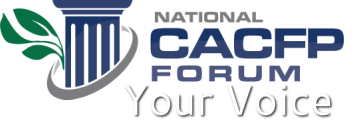 Promote, Protect, Perfect CACFP
Sonja Carvalho, Administrative Manager
Catholic Charities, Child & Adult Care Food Program
 National CACFP Forum, Northeast
Maine Nutrition Council
Full Plates Full Potential
Introduction
Sponsors of Family Child Care Homes (FCCH) are declining along with Family Child Care Homes in many states
How can we ensure the integrity of the CACFP, and increase program access with all the changes taking place?
Most Important
Resources & best practices for the successful operation of the CACFP do exist
Focus on Communication Skills
Communicating with Providers
Be clear at the beginning with providers, so they know EXACTLY what is expected of them
Provide different sources – providers learn differently 
Continuous contact – different ways to communicate 
Know your boundaries
Don’t Recreate the Wheel Utilize Resources Already Available
USDA 
CACFP Meal Pattern Implementation Library 
Materials on other state websites
WIC
Nutrition Databases - www.nutritionix.com www.fooducate.com, etc
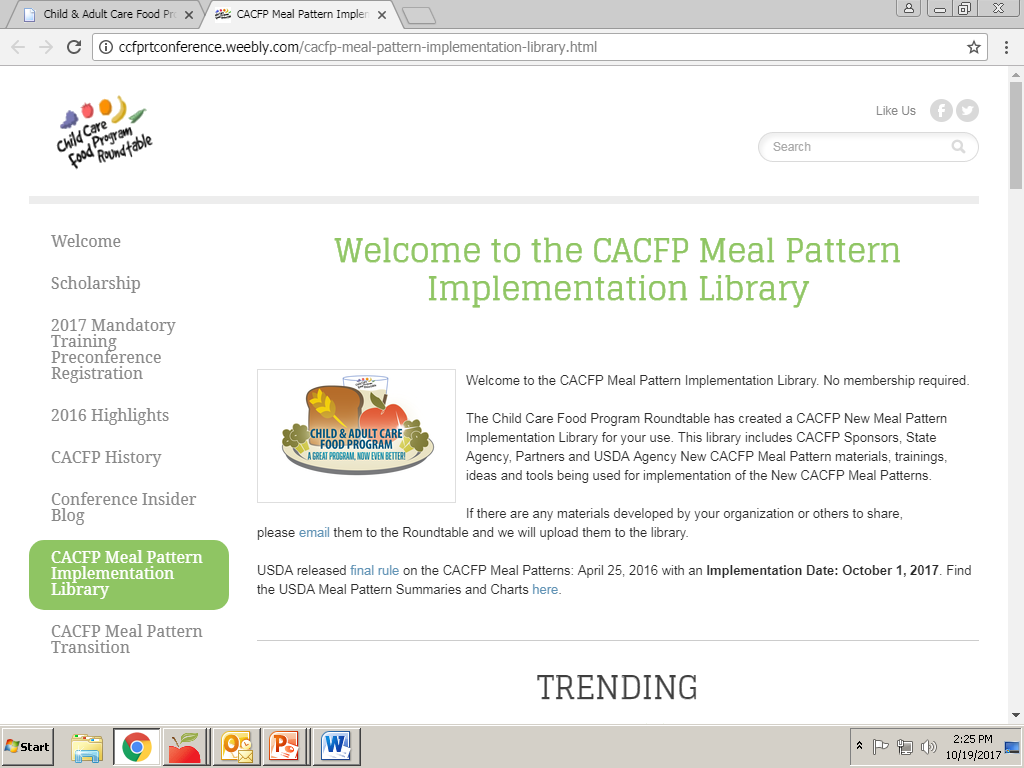 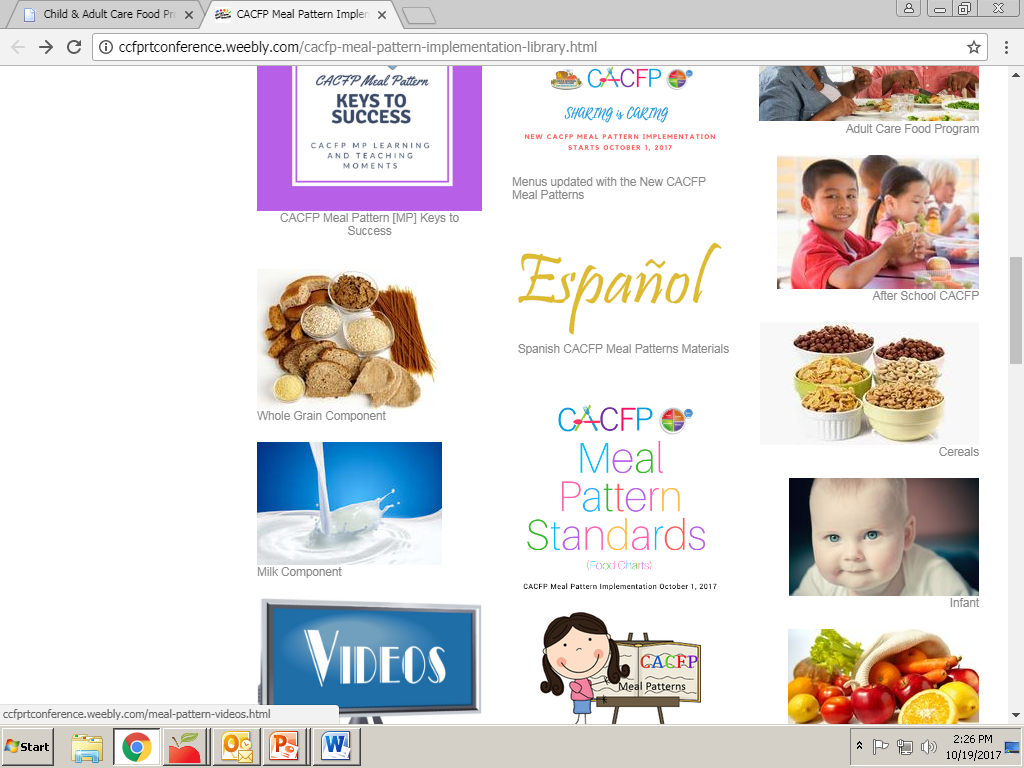 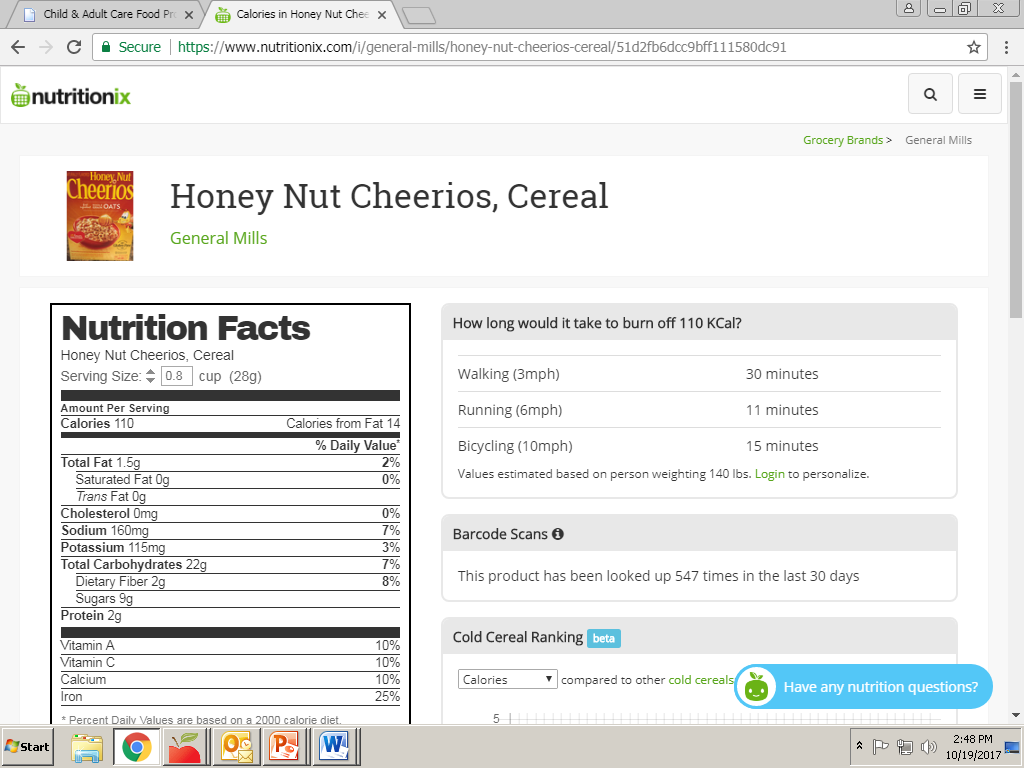 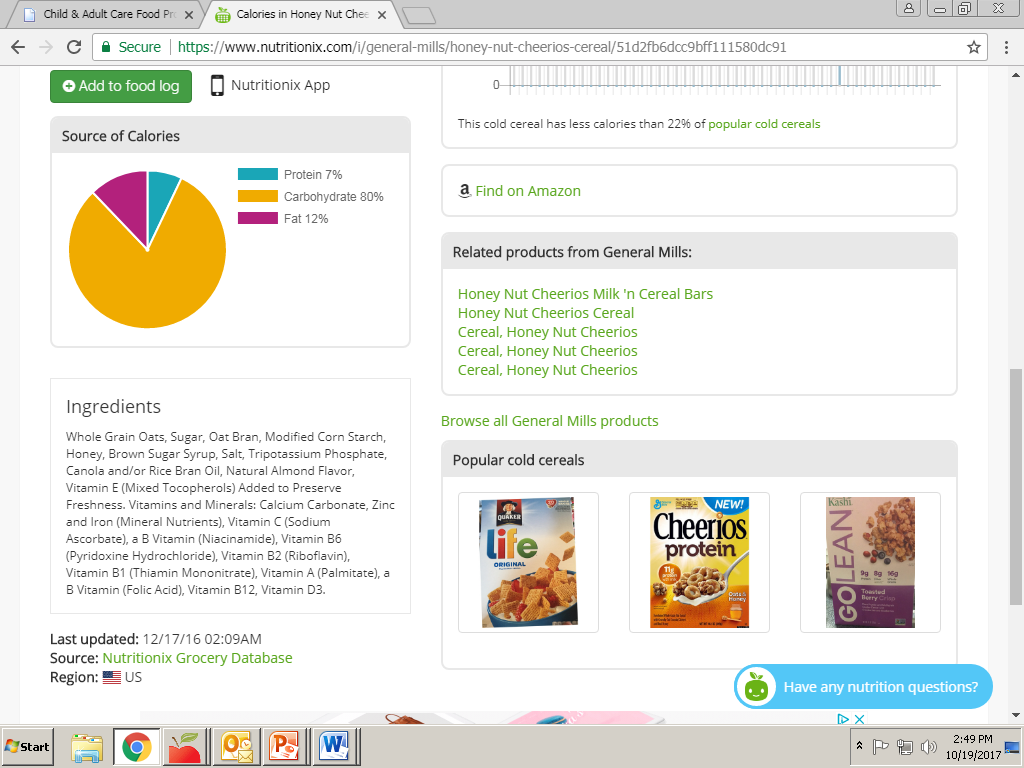 Communicating with Staff
Office staff should be communicating the same message with providers as monitors
Cross train staff, so everyone knows the effect of their actions
Monitors are the first line of communication
Continuous training
Body language
Role play works wonderfully
Supervisory visits in the field
Collaboration
We, as a CACFP community, need to pull together our resources so that we can develop better trainings for success.
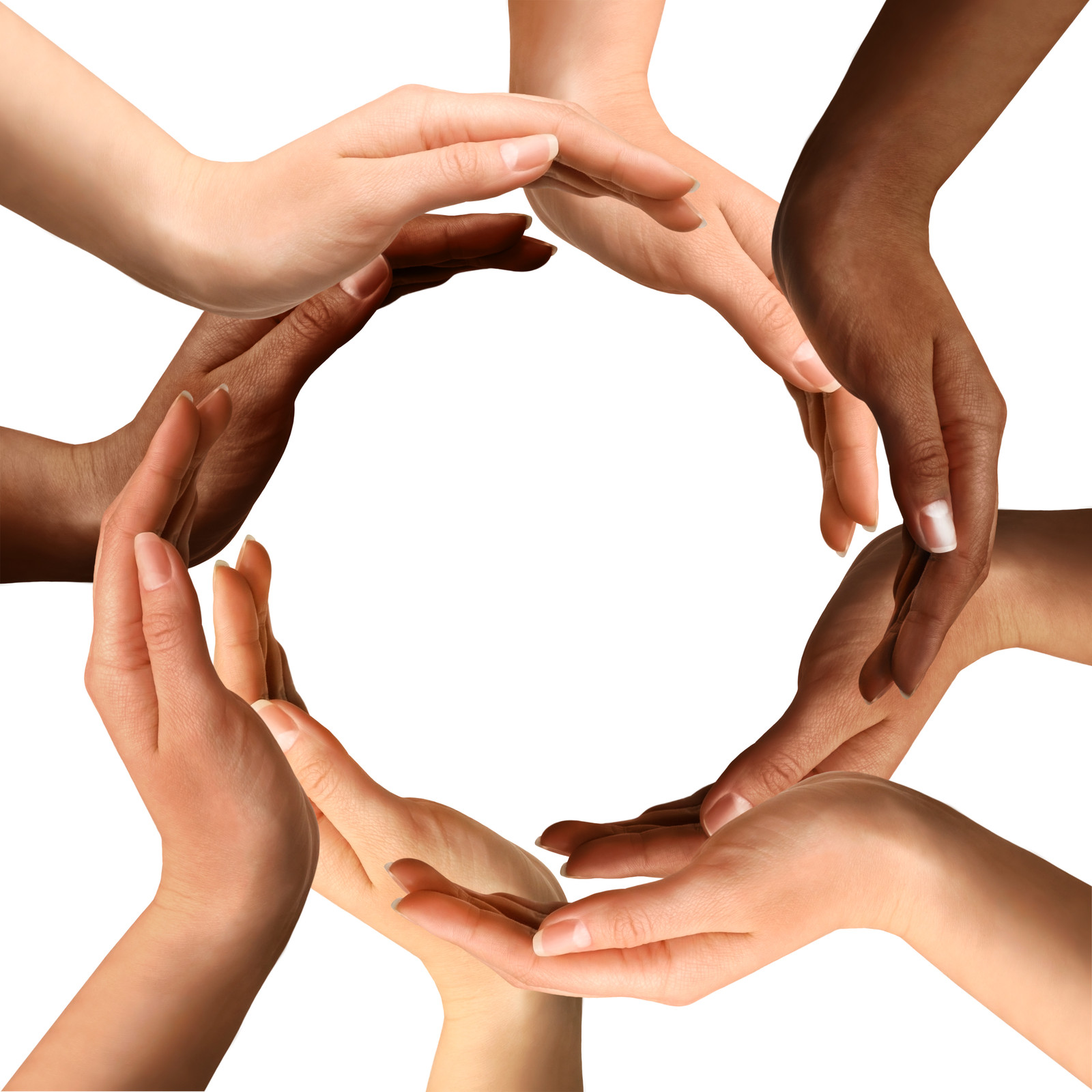 CACFP
Ensuring CACFP Integrity (through our own actions)
Be involved in the CACFP Community
Know your regulations
Advocate for opportunities to train and be trained
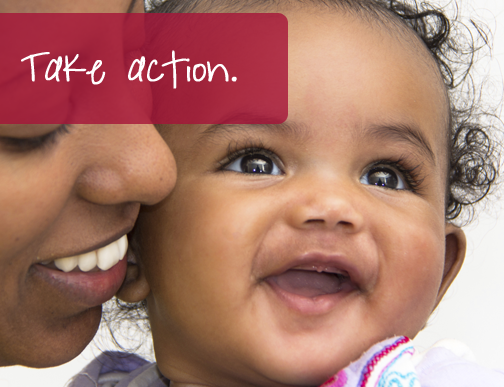 Be Involved in the CACFP Community
Your voice is better heard in a group.
CACFP organizations have strong partnerships both at the state & national level

National CACFP Forum
National CACFP Sponsor’s Association
CCFP Roundtable (California)
Full Plates Full Potential (Maine)
Know Your Regulations
In world of CACFP, we all follow the same regulations:
7CFR226
796-2 Rev. 4
Learn to communicate your concerns
Work on relationships with your state agencies and other sponsors.  We have the same mission – providing nutritious meals for children
Advocate for training opportunities to train and be trained
We are the experts
We can (and should) train
We also require proper training
Search out training resources from other states
Continuous Recruitment (bring on new providers as others leave)
Use every opportunity with everyone you meet to share information about the Child & Adult Care Food Program
Work with state licensing to obtain new provider lists
Post flyers
GET THE WORD OUT!
There are many more steps in ensuring our own integrity in the CACFP.
Many of us are already doing these steps.  Now is our time to share and collaborate so that we can utilize the resources and best practices that already exist.
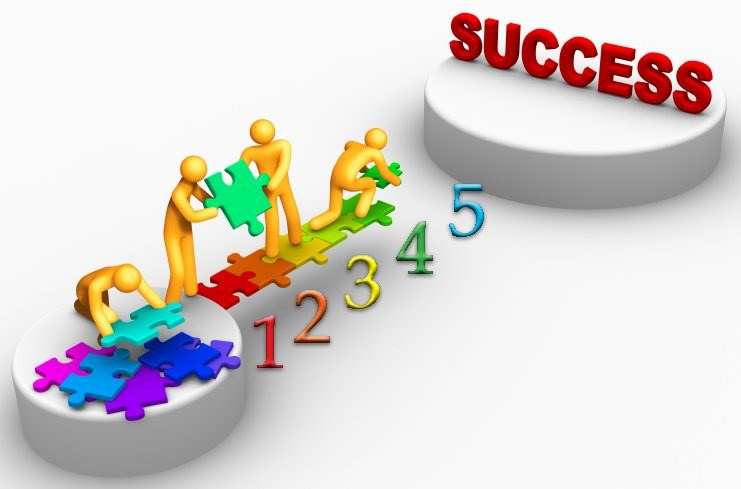 Thank You
scarvalho@ccmaine.org